Week 9,Boltzmann equation
Fermi-golden rule, derivation of the Boltzmann equations for electron-phonon system, conservation laws, H-theorem, linearized Boltzmann equation, Kubo linear response
[Speaker Notes: The book “Electrons and phonons,” by J. M. Ziman, Oxford 1960, is a classic on Boltzmann transport theory.   See also “Transport phenomena,” H. Smith and H. H. Jensen.]
Fermi golden rule
0           T                            t
[Speaker Notes: For a derivation, see e.g., R. C. Tolman,  “The principles of statistical mechanics”, Chap. XI.]
Derive the Fermi-golden rule
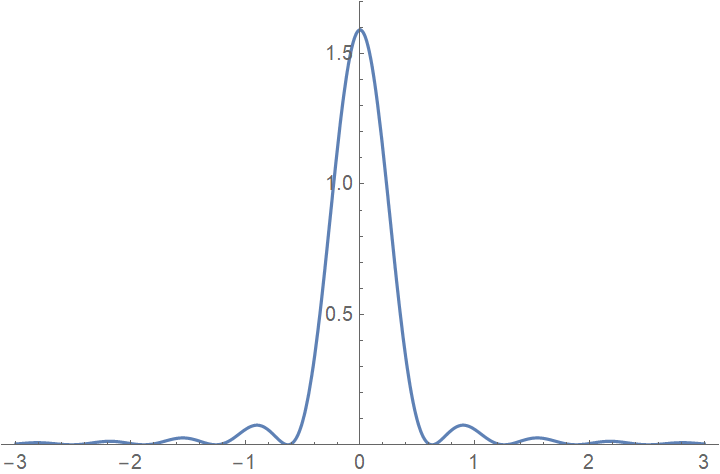 [Speaker Notes: The solution would be a series in H’,  here we assume H’ is small and keep only the first order in H’ when solving for A_n.]
Problem setup : electron-phonon interaction
,q
n,k
g
m,k+q
[Speaker Notes: See, e.g., F. Giustino, Rev. Mod. Phys.  89, 015003 (2017).]
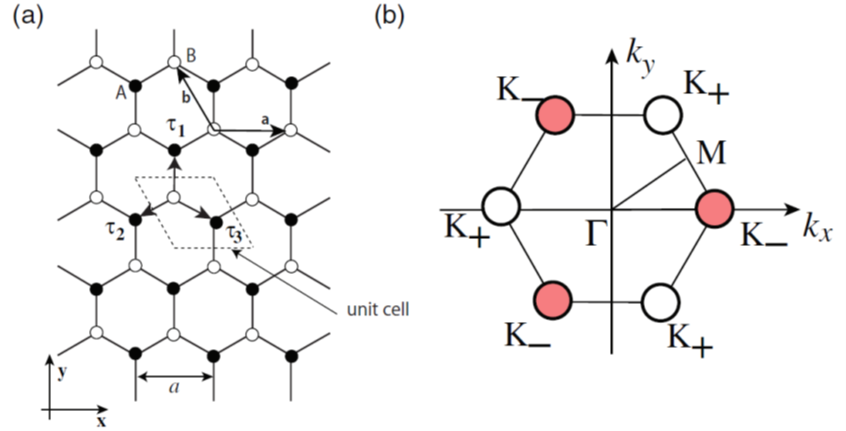 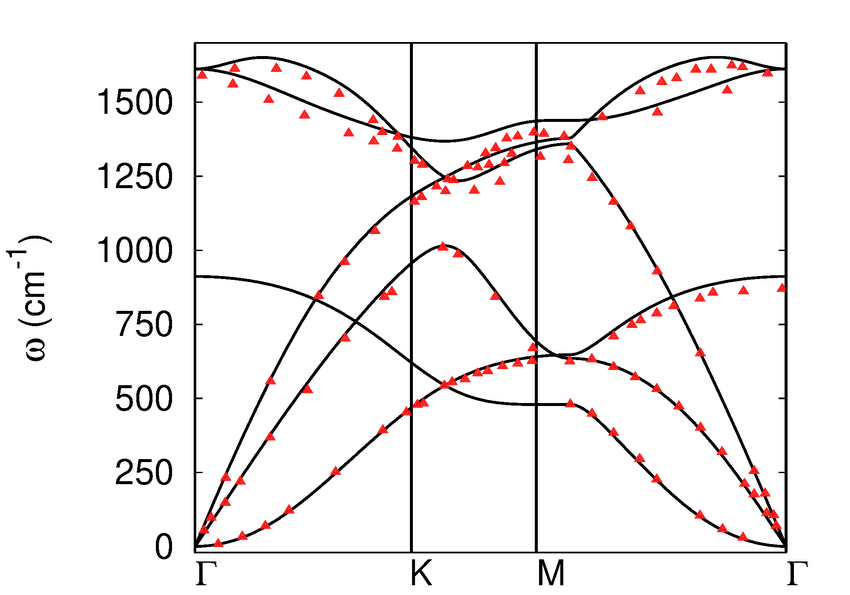 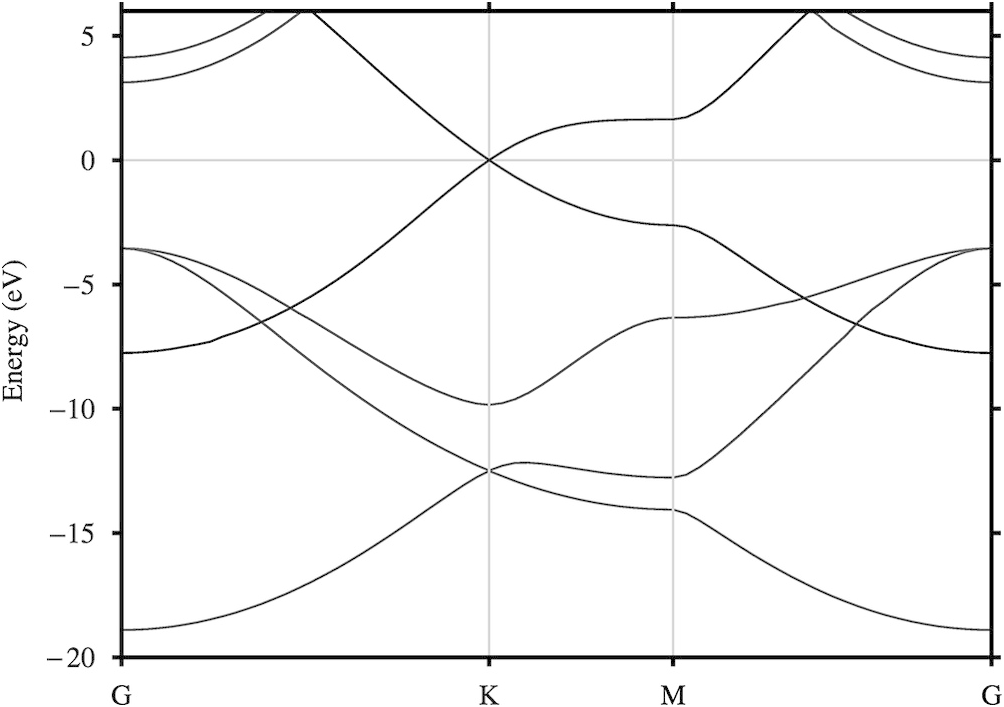 Boltzmann equations
[Speaker Notes: F and dot{q}  are associated with external force and stress.]
Single-mode relaxation time approximation
[Speaker Notes: Note that the relaxation time tau can be a function of the electron mode (nk) as well.   I have omitted a factor of 2, since my electrons are spinless.  sigma is 3x3 conductivity tensor.  This is just the Ohm’s law.]
k
q
k
[Speaker Notes: Sorry for the bad notation, the 1/Sqrt(N), or 1/N in front is the number of units cells (an integer), while N =<a+a> = <N_q> is the phonon distribution function. In f(1-f’) N.]
Recall the properties of creation/annihilation operators
[Speaker Notes: The square root for the fermion case seems arbitrary as  sqrt(1) = 1, sqrt(0) = 0.   Any justification?]
Collision rate – electron scattering out, emitting a phonon
k
q
k
electron scattering in, absorbing a phonon
k
q
k
electron scattering in, emitting a phonon
k
q
k
Electron collision rate, add four terms
[Speaker Notes: Note that the state k is the fixed one appear on the left hand side of the Boltzmann equation.  k’ is the one that need to be summed.]
Collision rate for phonon
k,   f
k
q
q
k,   1 f
k
Conservation laws
Prove the H-theorem
Linearized Boltzmann equation
[Speaker Notes: I think local equilibrium approximation is needed to get to the left-hand side (i.e.  We can use f^0 and N^0 but beta and mu are slow varying function of the position r).]
Relaxation time approximation (ignore off-diagonal terms in the linearized collision rates)
[Speaker Notes: See, e.g., Eq.(170) in F. Giustino, “Electron-phonon interactions from first principles”, Rev. Mod. Phys. 89, 015003 (2017).   Sorry about the notation N here.  The N inside the sum is Bose function, while the prefactor of 2pi/Nc, this Nc is the number of units cell.]
Linearized Boltzmann equation, linear nonequilibrium thermodynamics
[Speaker Notes: The idea here is from H. Smit and H.H. Jensen, “Transport phenomena”, 1989.  See also R. E. Peierls, “Quantum theory of solids”.]
Kubo linear response theory
H+F
H
t
0
[Speaker Notes: We solve the von Neumann equation for the density matrix perturbatively to 1st order in F.   <A; B> =<B; A> means Kubo canonical correlation.]